Murcia, 18 Mayo 2016
Presentación grupo de investigación en Patología Molecular y Farmacogenética
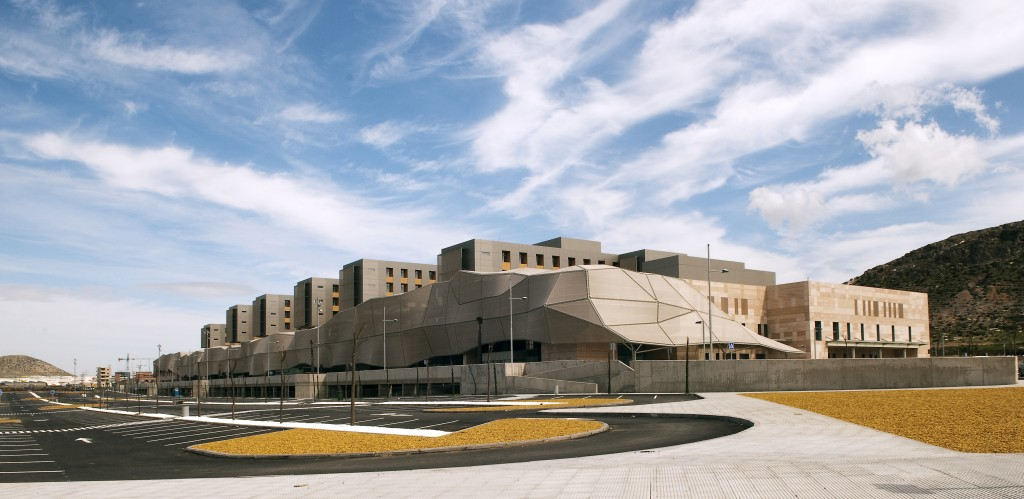 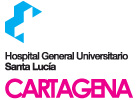 Pablo Conesa Zamora
Laboratorio Diagnóstico Molecular
Servicios de Análisis Clínicos y Anatomía Patológica
Hospital Universitario Santa Lucía
Cartagena
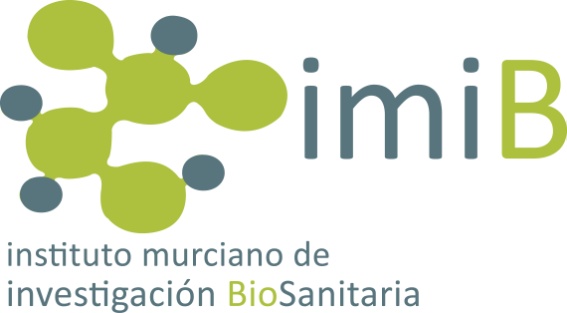 Fortalezas
Investigación aplicada multidisciplinar desde la Anatomía Patológica
El rendimiento científico
Las muestras
El equipamiento 
Disposición para la colaboración
Fortalezas
Investigación aplicada multidisciplinar desde la Anatomía Patológica
El rendimiento científico
Las muestras
El equipamiento 
Disposición para la colaboración
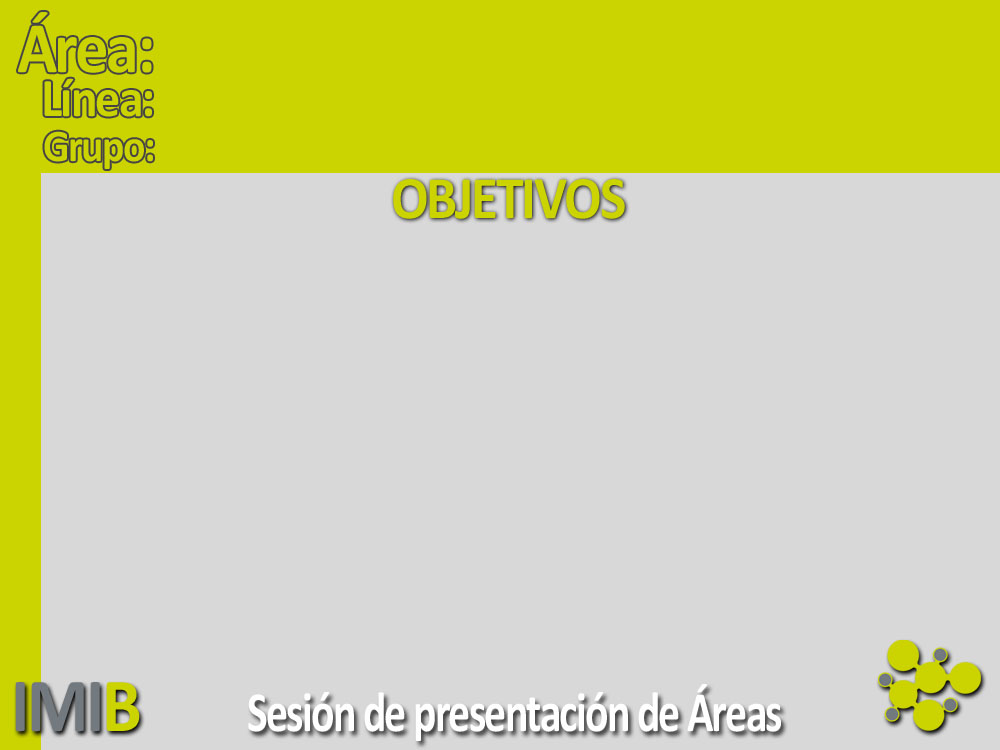 1
2. Oncología Clínica Experimental
Patología Molecular y Farmacogenética
Identificación en tejido de marcadores diagnósticos y pronósticos en cáncer y lesiones precursoras

Caracterización de factores implicados en la respuesta frente anticuerpos monoclonales en enfermedades inflamatorias crónicas
La morfología es una manifestación compleja de cambios moleculares
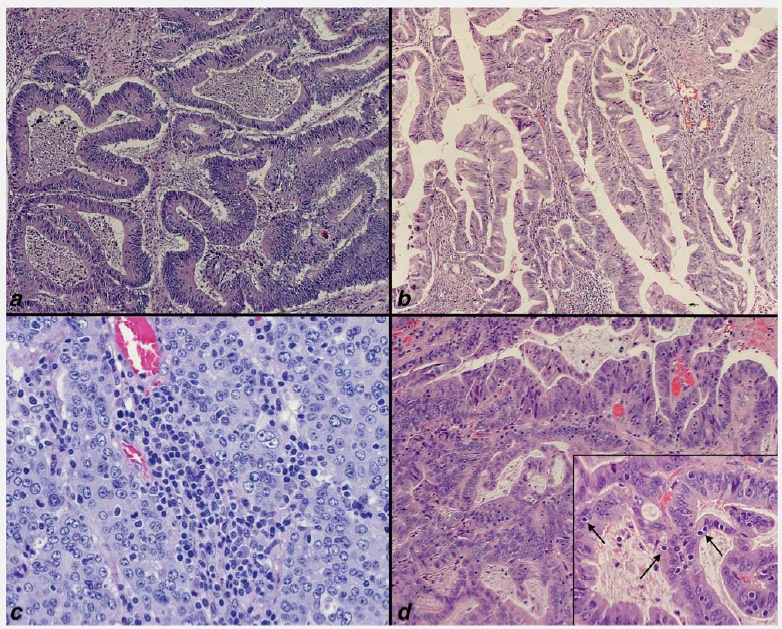 [Speaker Notes: In the era of high-throughput technologies we are forgetting how much information can be obtained from a histological image]
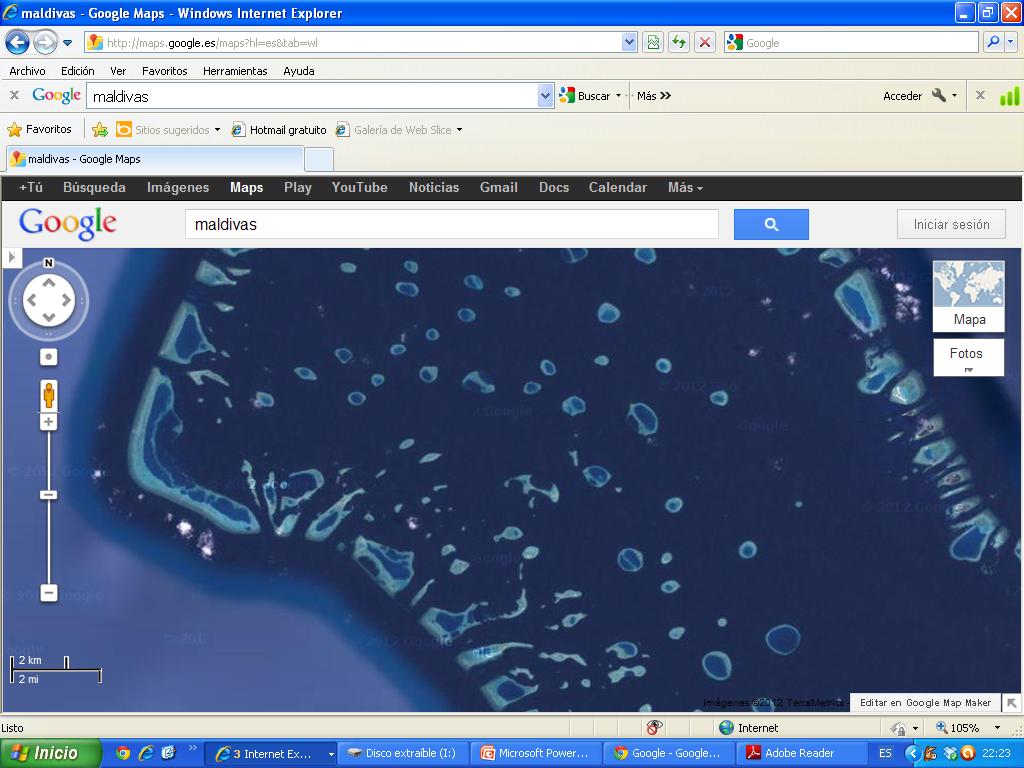 Atolón de las Maldivas
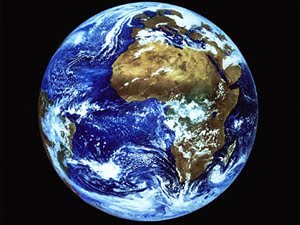 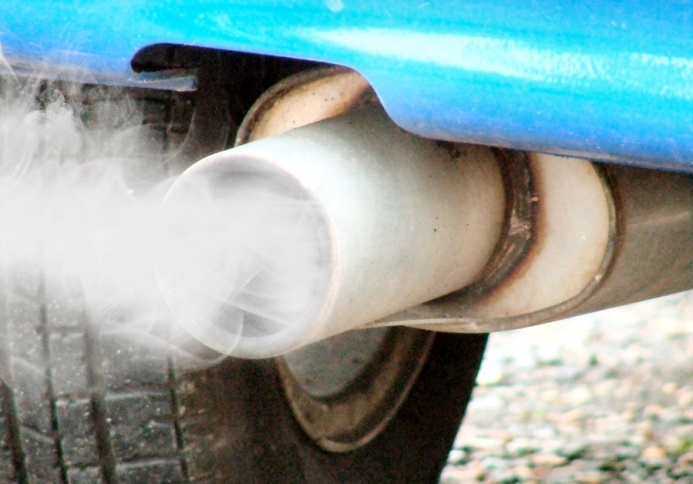 ?
[Speaker Notes: Similarly, on a much larger scale because this is a satellite image, small animal like coral polyps can create coral reefs that can be seen even from the space and in this context a pathologist knows how to distinguish a natural phenomenon like that from an unxecpeted one like this other]
Nuestra trayectoria en el estudio de variantes histológicas de CRC
Clinicopatológica
Histológica
Immunohistoquímica
Molecular 
Perfiles de expresión
Metiloma
Metagenómica
[Speaker Notes: Our trajectory could be seen as introspective because we have been focusing on smaller and smaller things from clinical-pathological to molecular features]
Fortalezas
Investigación aplicada multidisciplinar desde la Anatomía Patológica
El rendimiento científico
Las muestras
El equipamiento 
Disposición para la colaboración
Equipo investigador del SMS salvo dos técnicos:
Asociado a proyecto
Asociado a nodo 2 BiobancMur
46 artículos; mayoría en Q1 y Q2 como CA (+137 IF) Áreas: patología, oncología, hematología, farmacología, inmunología, enfermedades infecciosas, reumatología, ginecología, reumatología 
15 proyectos concedidos convocatorias competitivas
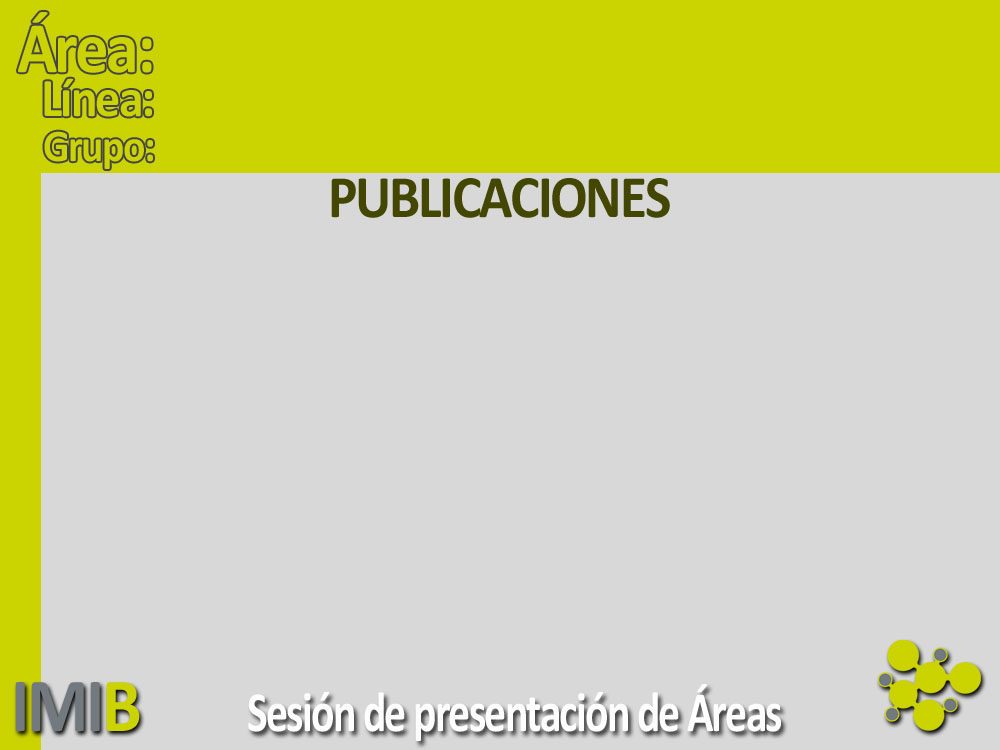 1
2
x
Conesa-Zamora P, García-Solano J, Turpin Mdel C, Sebastián-León P, Torres-Moreno D, Estrada E, Tuomisto A, Wilce J, Mäkinen MJ, Pérez-Guillermo M, Conesa A. Methylome profiling reveals functions and genes which are differentially methylated in serrated compared to conventional colorectal carcinoma. Clin Epigenetics. 2015 Sep 17;7(1):101. 
Conesa-Zamora P, García-Solano J, García-García F, Turpin Mdel C, Trujillo-Santos J, Torres-Moreno D, Oviedo-Ramírez I, Carbonell-Muñoz R, Muñoz-Delgado E, Rodriguez-Braun E, Conesa A, Pérez-Guillermo M. Expression profiling shows differential molecular pathways and provides potential new diagnostic biomarkers for colorectal serrated adenocarcinoma. Int J Cancer. 2013 Jan 15;132(2):297-307. 
García-Solano J, Conesa-Zamora P, Carbonell P, Trujillo-Santos J, Torres-Moreno D D, Pagán-Gómez I, Rodríguez-Braun E, Pérez-Guillermo M. Colorectal serrated adenocarcinoma shows a different profile of oncogene mutations, MSI status and DNA repair protein expression compared to conventional and sporadic MSI-H carcinomas. Int J Cancer. 2012 Oct 15;131(8):1790-9.
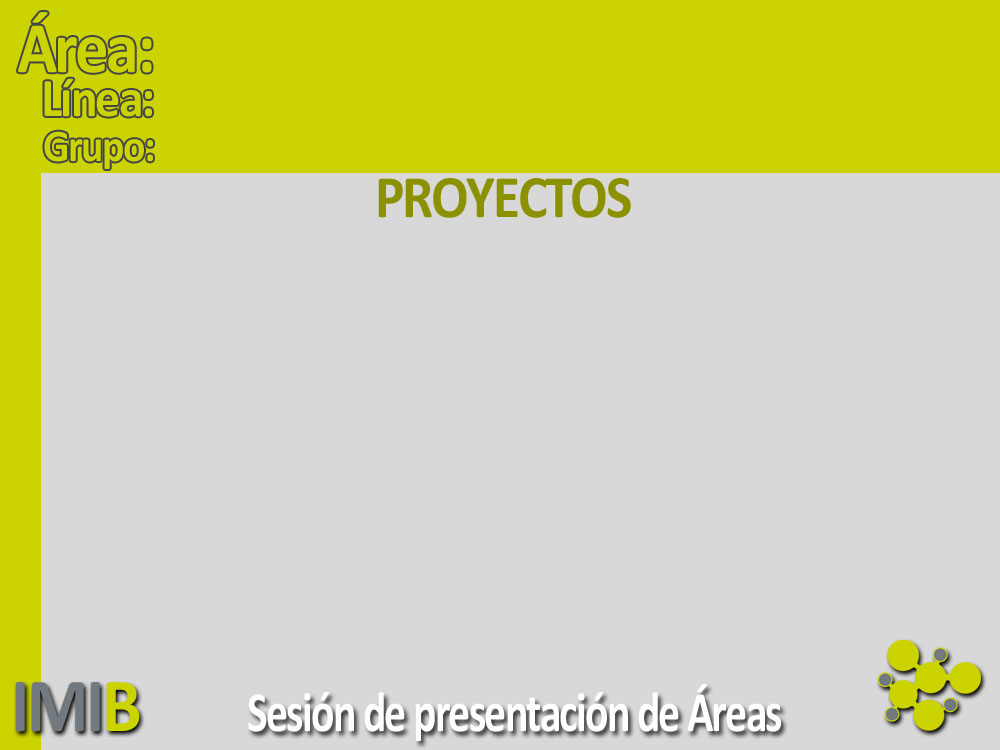 1
2
x
1. Aproximación al abordaje farmacológico del adenocarcinoma serrado colorrectal: caracterización funcional de dianas terapéuticas y de sus inhibidores
Hospital Universitario Santa Lucía
Instituto de Salud Carlos III. 01/01/2016 - 31/12/2018. 86.515€
2. Estudio del metiloma en el adenocarcinoma serrado colorrectal; análisis
comparativo con el carcinoma convencional y el carcinoma con inestabilidad de microsatélites.
Hospital Universitario Santa Lucía 
Instituto de Salud Carlos III. 01/01/2013 - 31/12/2015. 66.550€
3. Estudio inmunohistoquímico y molecular de los pólipos con morfología serrada como posibles precursores del cáncer de colon y recto 
Hospital Universitario Santa Lucía
Instituto de Salud Carlos III. 01/01/2009 - 31/12/2012. 60.218€
Fortalezas
Investigación aplicada multidisciplinar desde la Anatomía Patológica
El rendimiento científico
Las muestras
El equipamiento 
Disposición para la colaboración
Área II. Población 264.000 hab + área referencia de VIII (100.000)
Servicio Anatomía Patológica
Registro informatizado del tejido parafinado desde 1995 (+100.000 casos)
Banco de tumores congelados desde 2003 (+1800) 
Datos clínicos. Supervivencia y respuesta tto.
Nodo 2. Seroteca/plasmateca (+1500)
Tromboembolismo
Fibrilación auricular
Oncología
AR, EA
CD, CU
Fortalezas
Investigación aplicada multidisciplinar desde la Anatomía Patológica
El rendimiento científico
Las muestras
El equipamiento 
Disposición para la colaboración
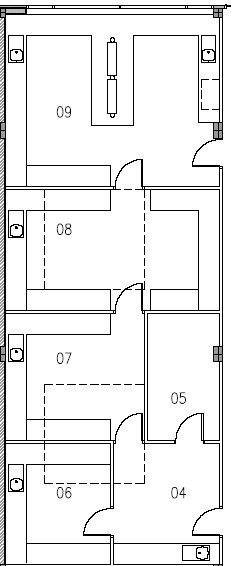 04: Recepción y almacenamiento temporal de muestras. 
05: Preparación de PCR. Campanas. Alicuotador automático Qiagility
06: Registro y preparación de muestras. Microtomo y centrífugas para tubos de hemograma y suero. Homogeinizador de tejidos (tissue lyser)
07: Extracción de ADN y ARN. Equipos automatizados Qiacube y QiaSymphony. 
08: Sala de PCR/hibridación. Equipos de PCR convencional (2 Veriti y 2 Eppendorf) y a tiempo real (7500F, RotorGene, Cobas, Biorad). Pirosecuenciador Q24. Bancada para la realización de FISH 
09: Sala postPCR. Sistemas de separación de fragmentos de ADN/ARN de alta resolución Qiaxcell.
Recursos explotación científica del tejido
Confección de micromatrices de tejidos (TMAs) (Beecher)


Inmunoteñidor automático (Benchmark Ventana XT)


Digitalizadores microscópicos de portas (iScan  HT Ventana, Aperio AT2)

Sala de cultivos celulares
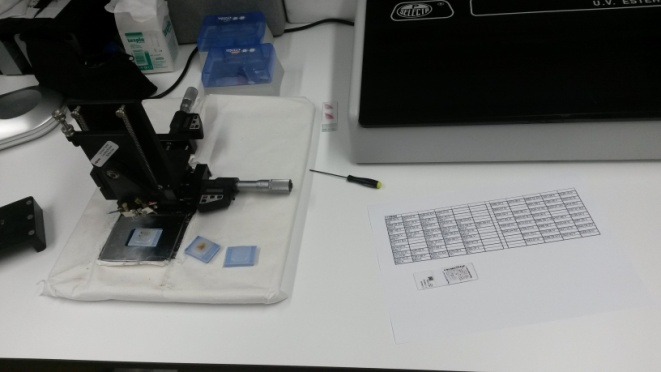 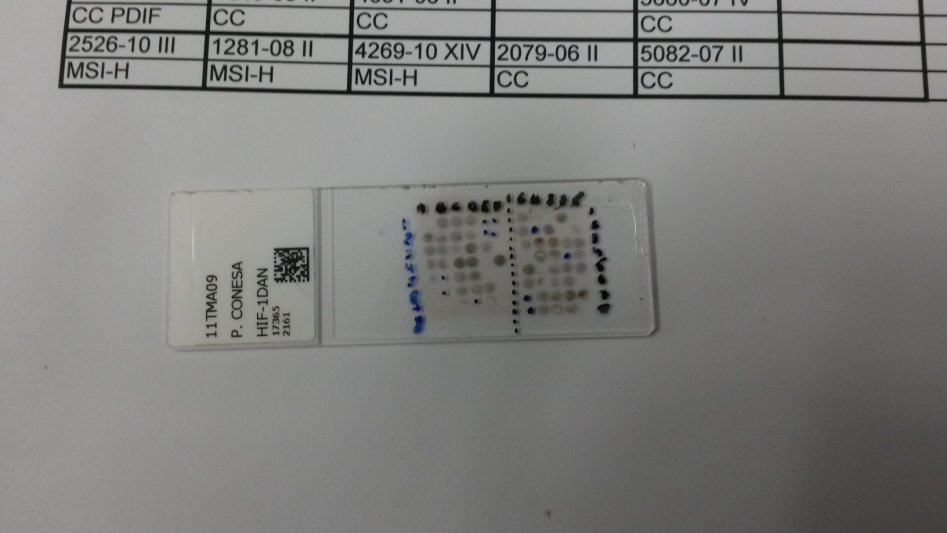 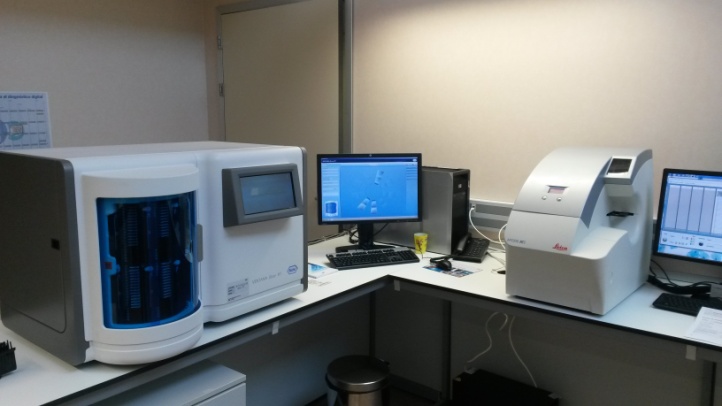 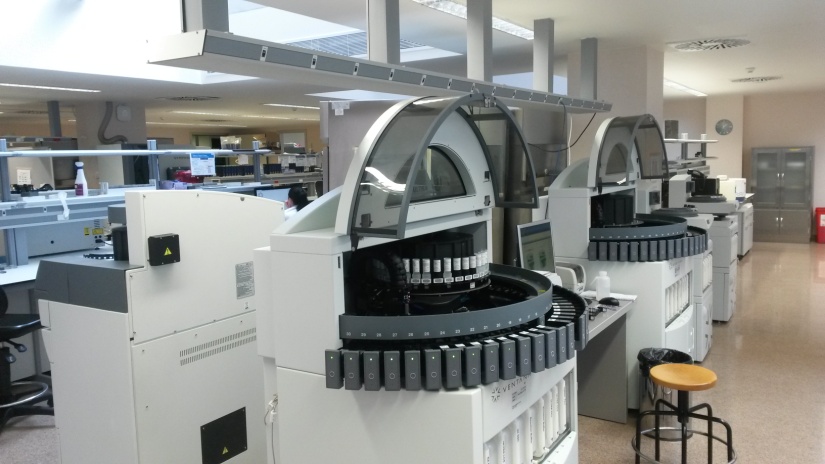 Fortalezas
Investigación aplicada multidisciplinar centrada en la Anatomía Patológica
El rendimiento científico
Las muestras
El equipamiento 
Disposición para la colaboración
Colaboración en proyectos ajenos
Participación proyectos Red CNIO (2004-2009)
CNIO 04/17, 04/18, 04/19, 04/31, 05/26, 5/30, 05/89, 06/70, 07/06, 07/25, 07/32, 07/47, 07/61, 07/64, 07/68, 08/03, 08/05, 08/08, 08/22, 09/65, 09/66
Disponibilidad de tejidos para los proyectos (2014-16): 
PL06_04_2014, PL05_04_2014, PL08_05_2014, PL05_04_2014, PL06_03_2015, PL08_03_2015, PL20_09_2025, PL26_11_2025, PL29_12_2025, PL31_12_2025, PL5_02_2016
Colaboradores en proyectos del grupo
Hospital General Universitario Santa Lucía
Medicina Interna
Javier Trujillo Santos
Oncología
Edith Rodríguez Braun
Cardiología
Luciano Consuegra Sánchez
Universidad de Oulu, Finlandia
Dept. Patología
Anne Tuomisto
Markus Mäkinen
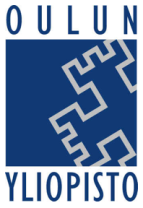 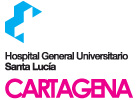 Hospital Universitario Virgen de la Arrixaca
Bioquímica y Genética Clínica
Pablo Carbonell
Grupo IMIB Cirugía Digestiva
María Luisa Cayuela
Hospital Universitario Morales Meseguer
/ Centro Regional de Hemodonación
Javier Corral
Andrés Jerez
Elena Pérez Ceballos
Vicente Vicente
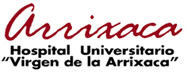 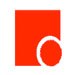 Universidad Masaryk, Brno, RCh
Central European Institute of Technology (CEITEC)
Ondrej Slaby

Universidad Autónoma de Madrid
Eduardo Estrada
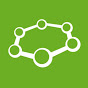 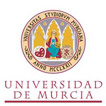 Universidad de Murcia
Encarnación Muñoz

Universidad Politécnica de Cartagena
Marcos Egea Gutiérrez-Cortines

Universidad Católica de Murcia (UCAM)
Horacio Pérez
Silvia Montoro
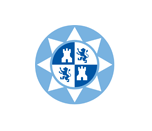 Centro de Investigación Príncipe Felipe, Valencia
Bioinformática y Departamento de Genómica Dept.
Ana Conesa
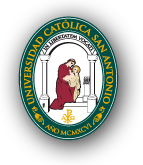 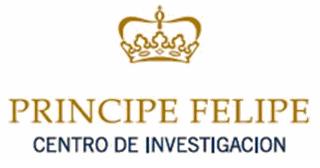 Intereses
Análisis bioinformático
Caracterización funcional de moléculas
Caracterización funcional de polimorfismos
Aumentar tamaño muestral para estudios farmacogenéticos
ADN circulante
Microbiota
Gracias